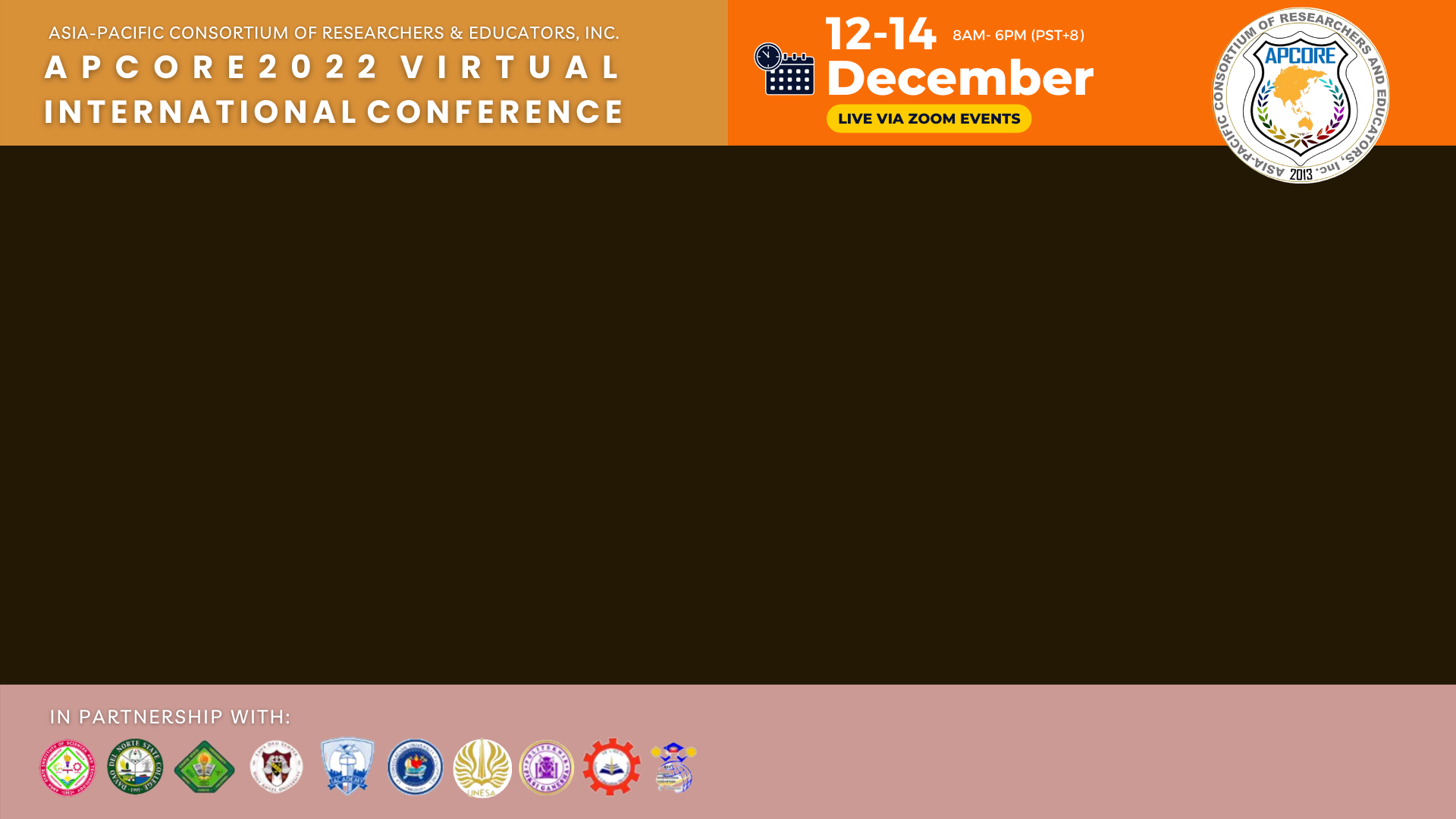 Structural Characterization of Functional Ingredient Levan Synthesized by Bacillus siamensis Isolated from Traditional Fermented Food in Thailand
Supphasin Thaweesak
Department of Chemical Engineering, 
Faculty of Engineering, Burapha University, Saensook, Maung, Chonburi 20131, Thailand
INSERT AFFILIATIONS LOGO
HERE
INSERT COUNTRY FLAG PHOTO
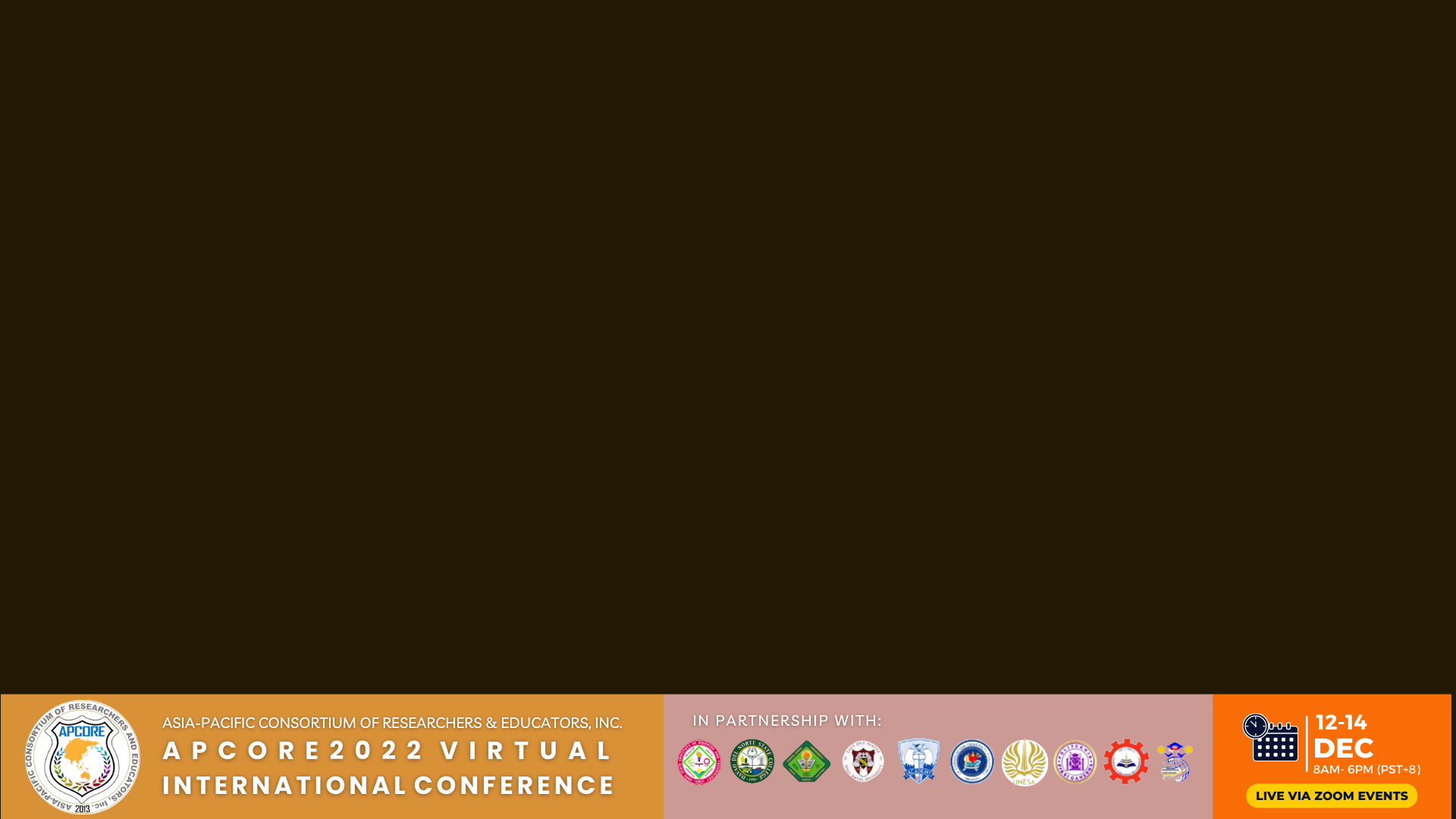 RESEARCH PROBLEM / OBJECTIVES
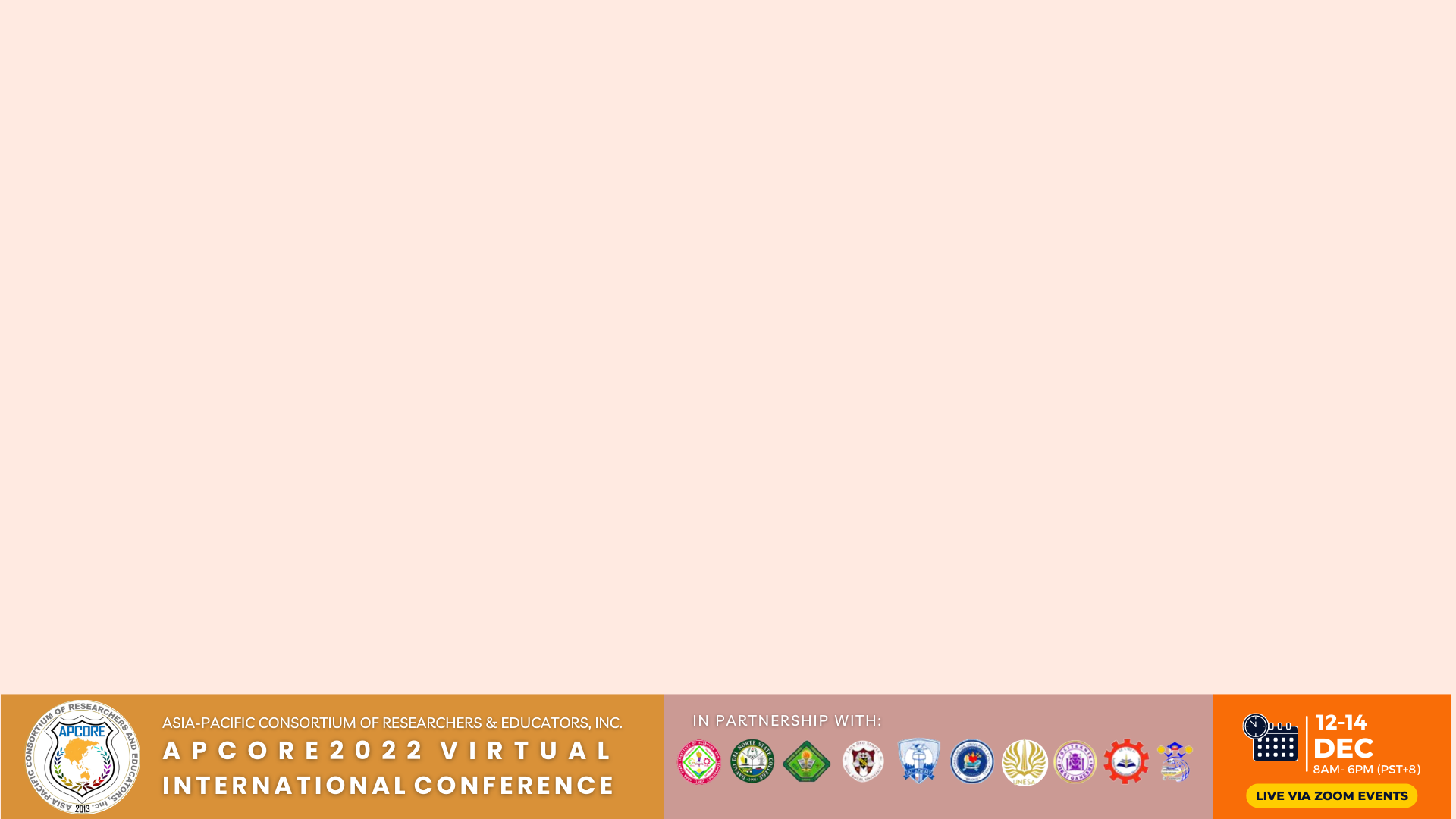 Header Title
Type here contents.
Duplicate or Add another slide if necessary.
We recommend that the transitions of the slides are kept as simple as possible and the animations of text or photos be disabled. This will prevent lagging and delay in presenting the slides.
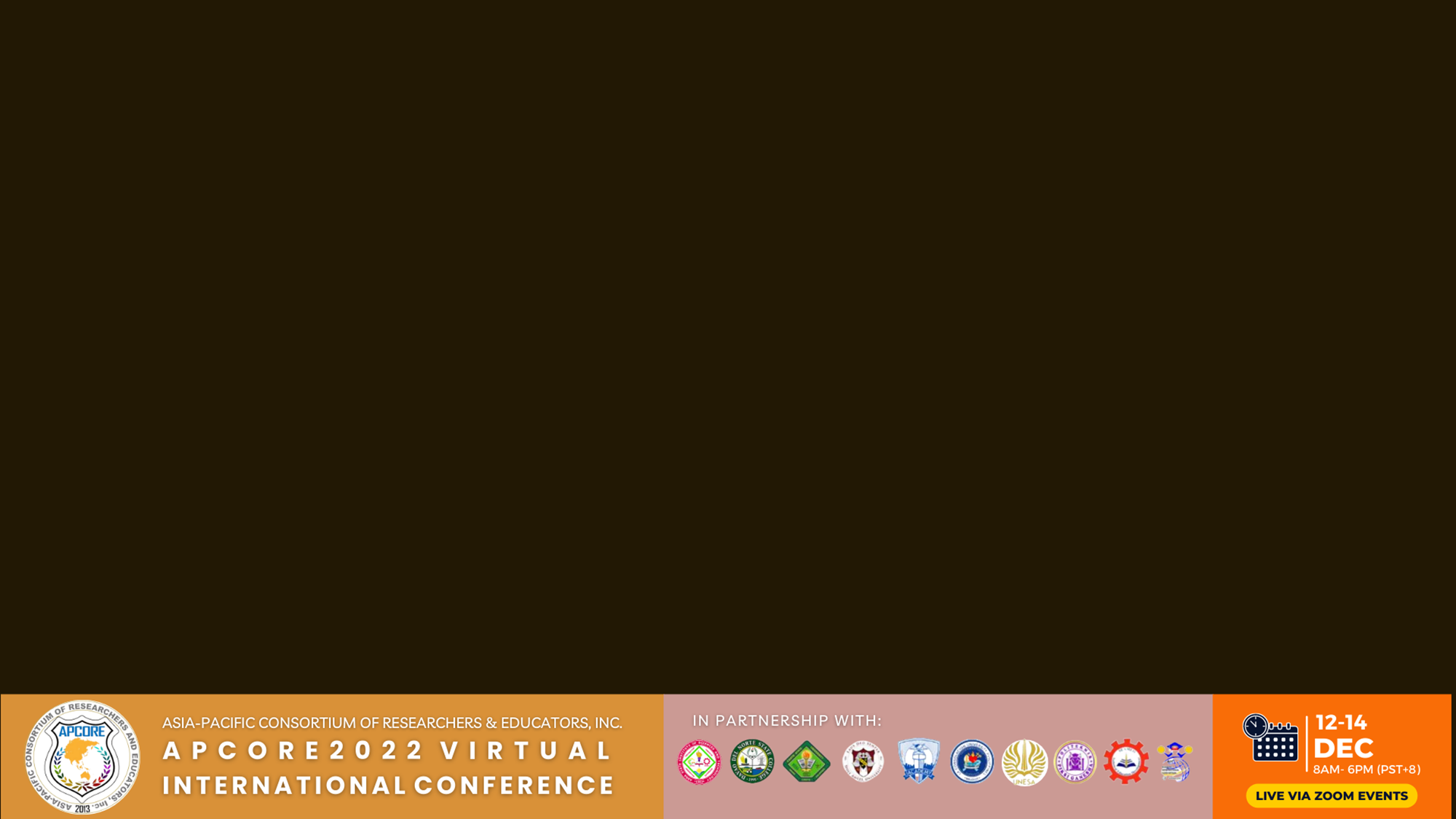 RESEARCH METHODOLOGY
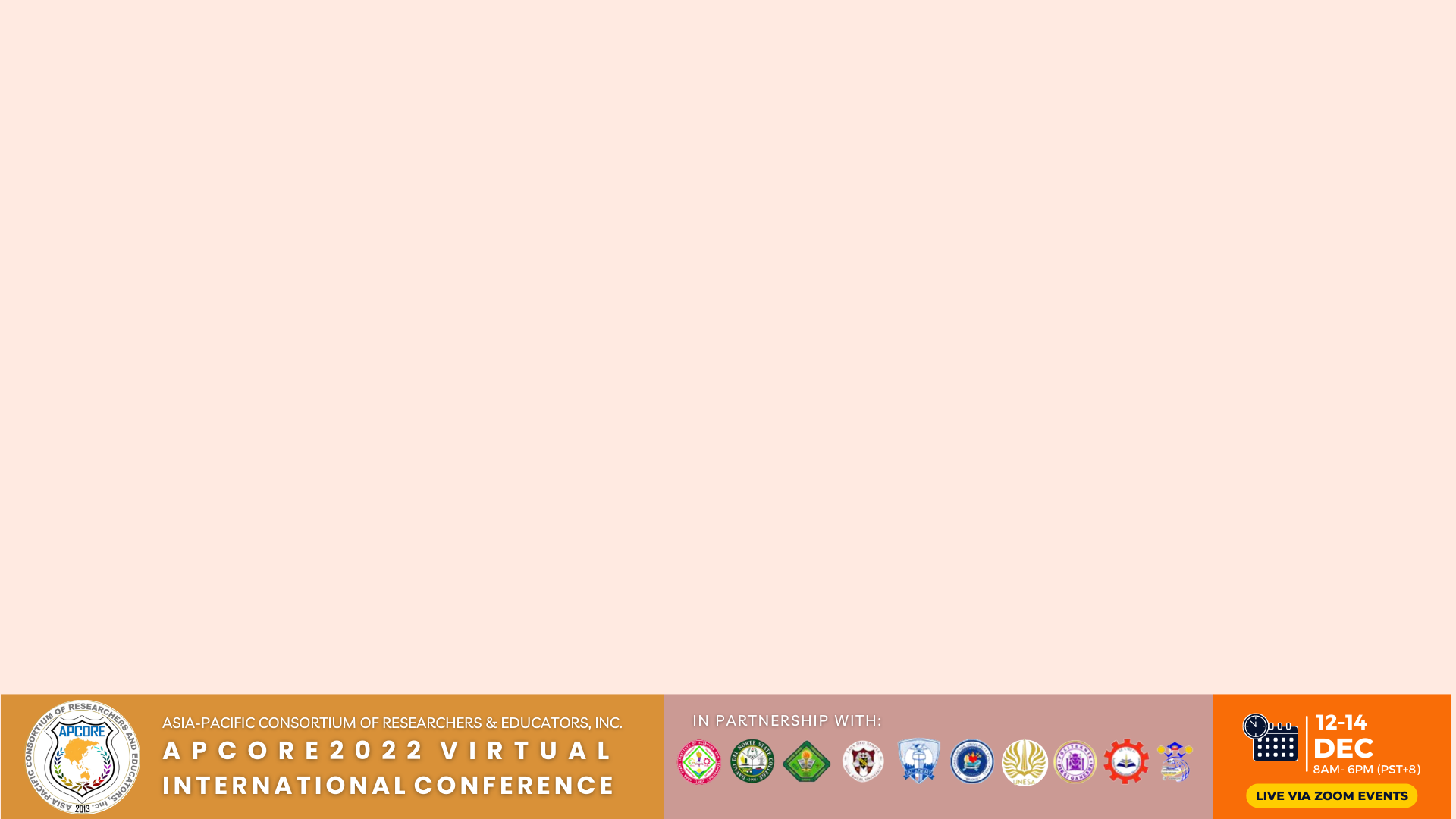 Header Title
Type here contents.
Duplicate or Add another slide if necessary.
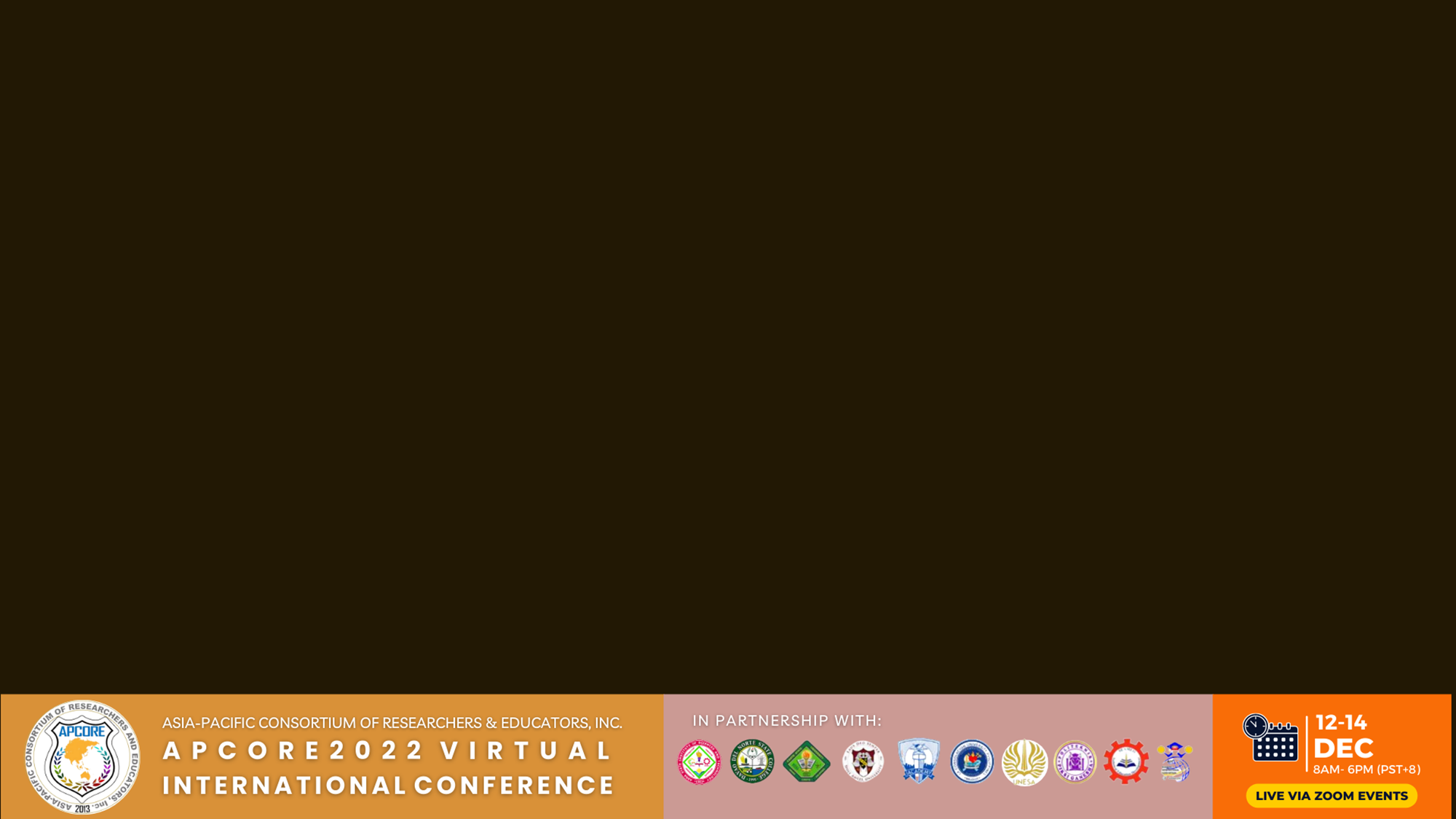 RESEARCH FINDINGS
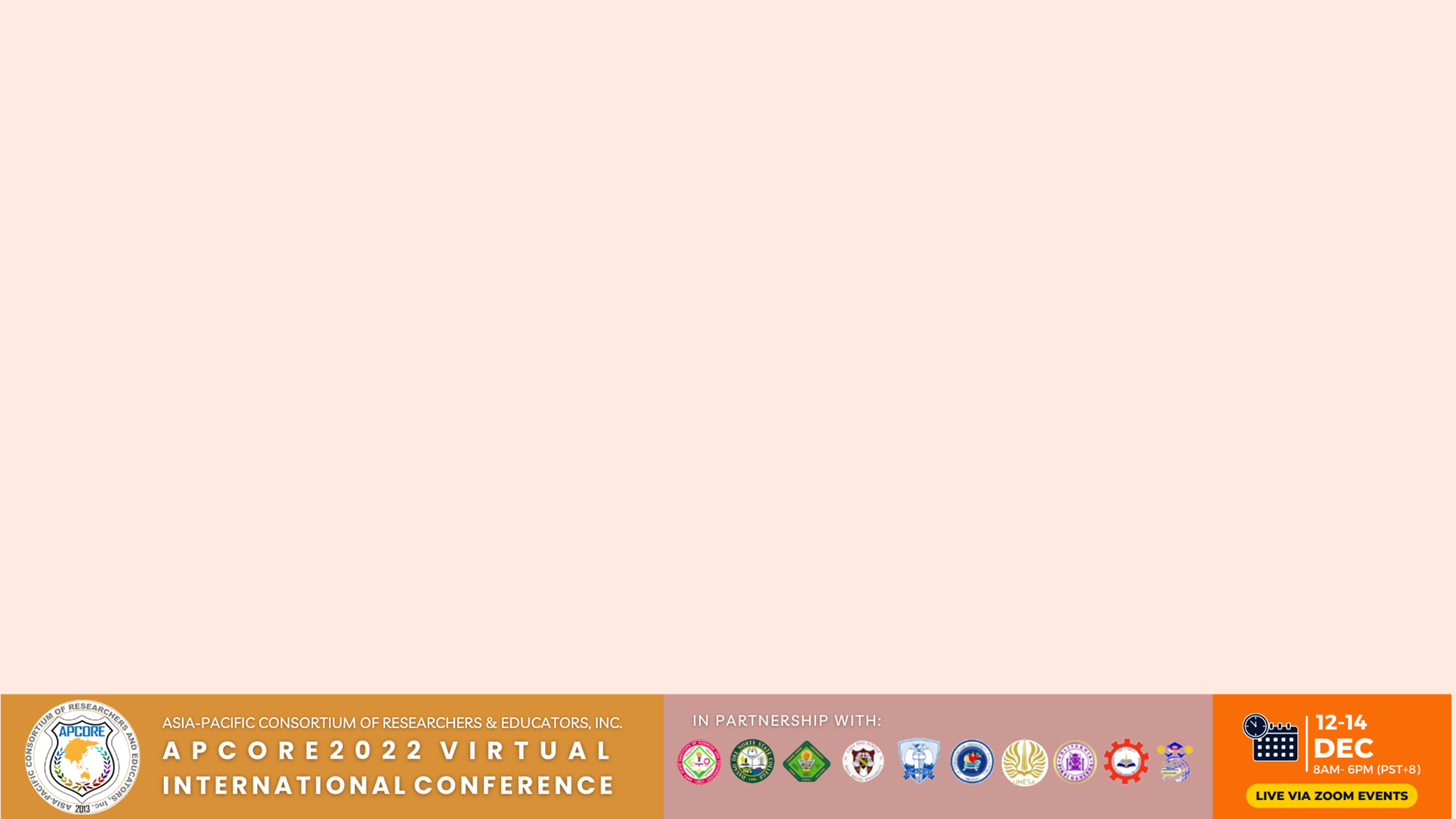 Header Title
Type here contents.
Duplicate or Add another slide if necessary.
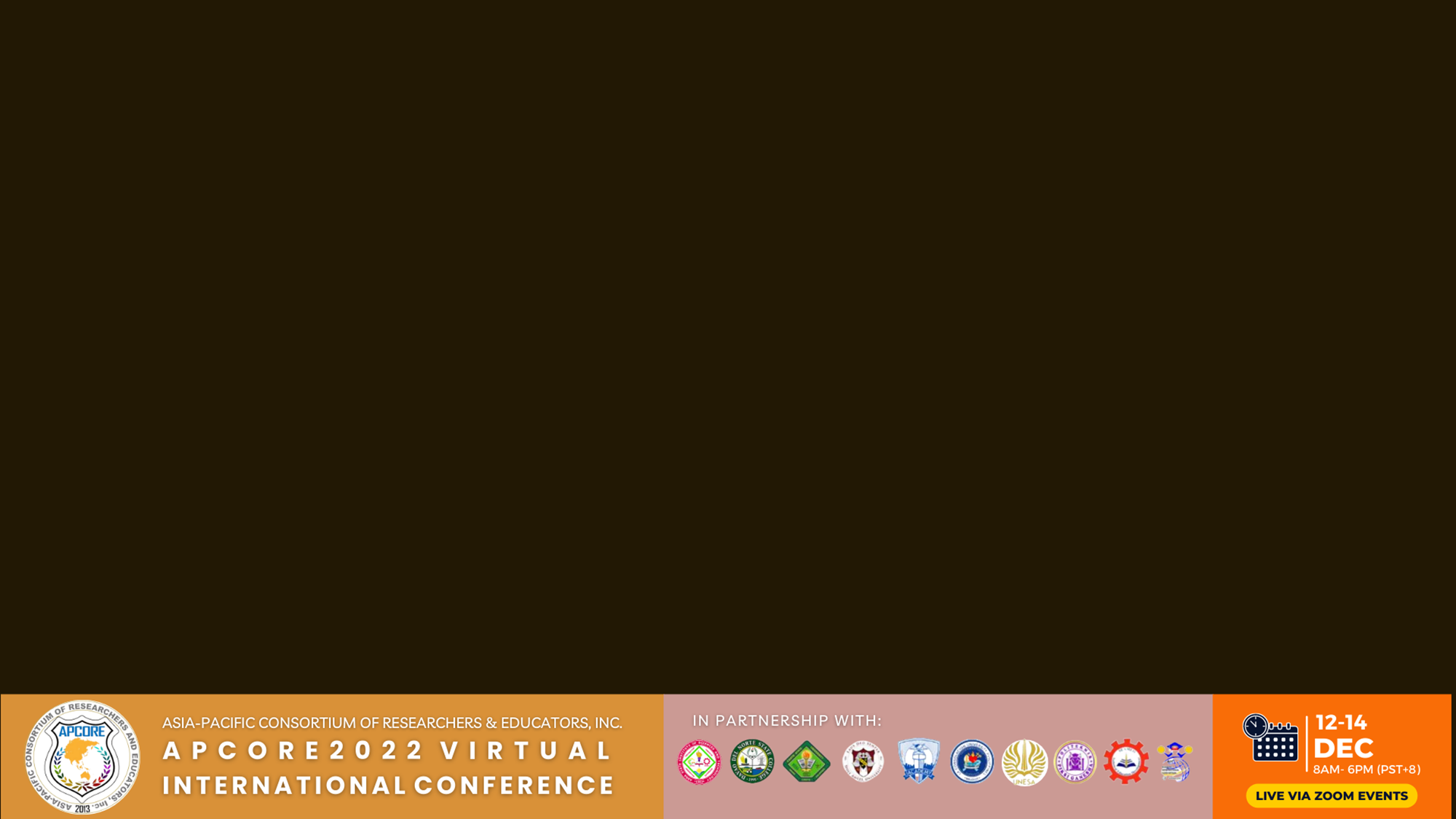 SUMMARY/ CONCLUSIONS/
RECOMMENDATIONS
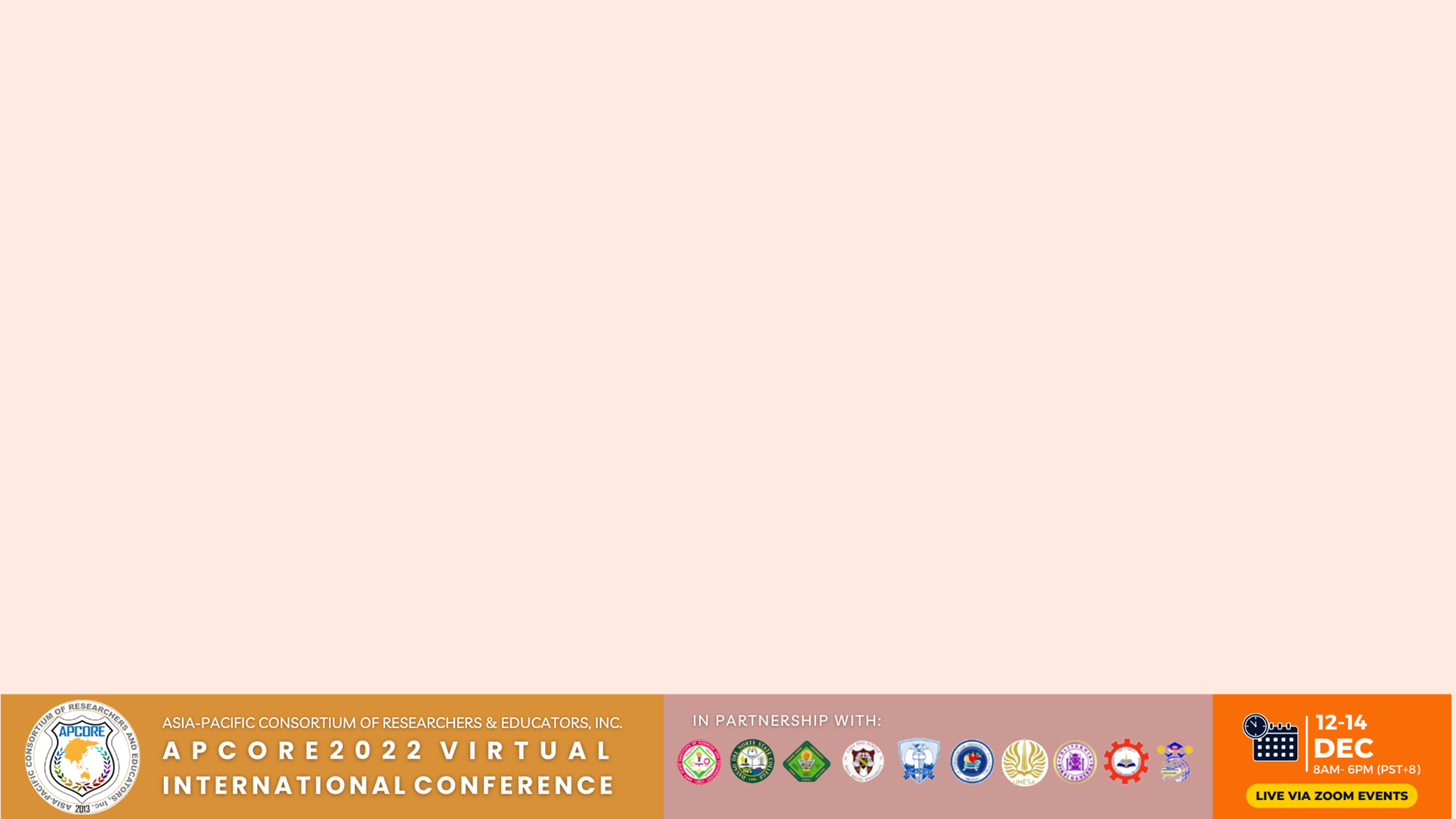 Header Title
Type here contents.
Duplicate or Add another slide if necessary.
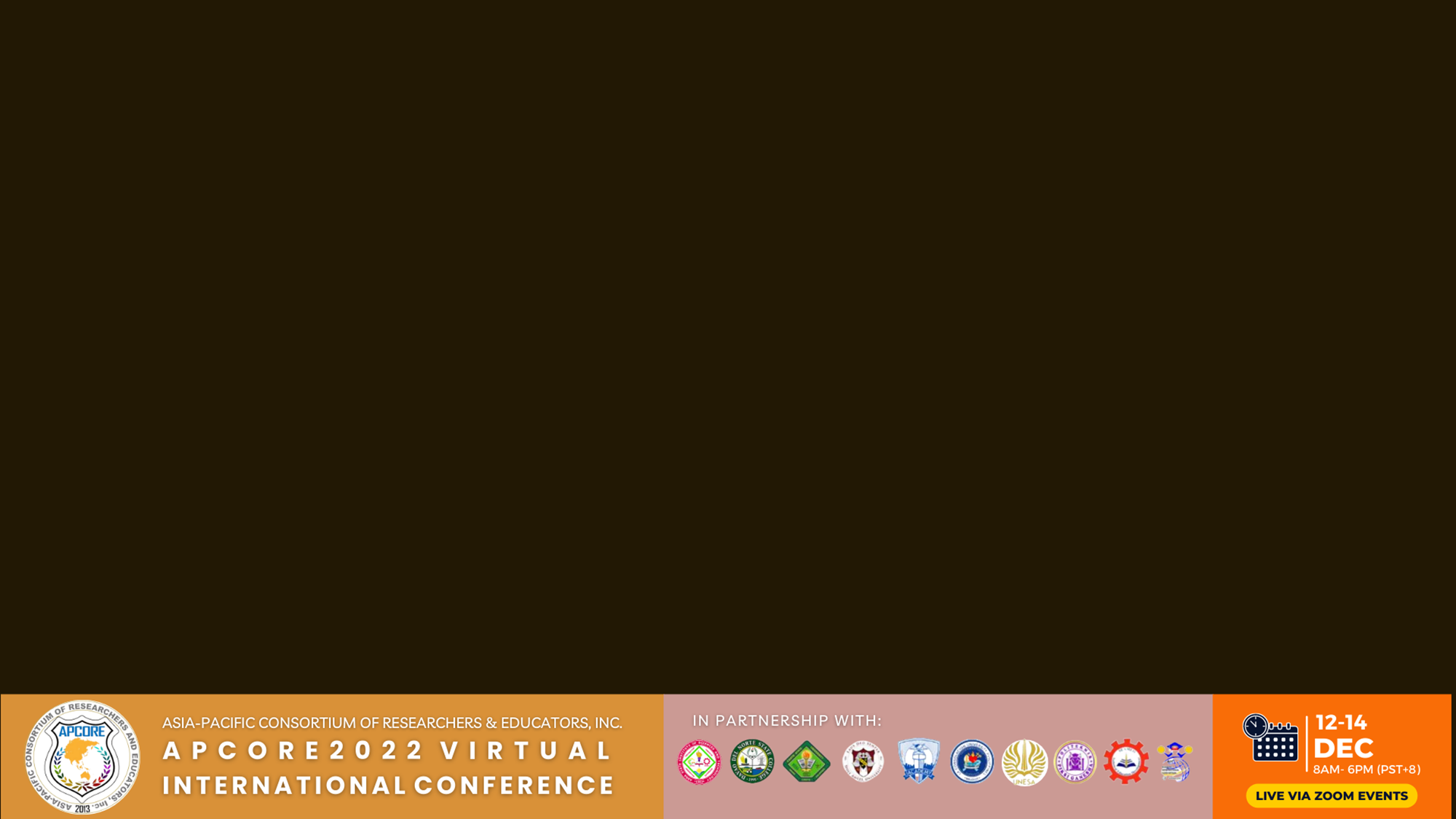 CONTACT DETAILS
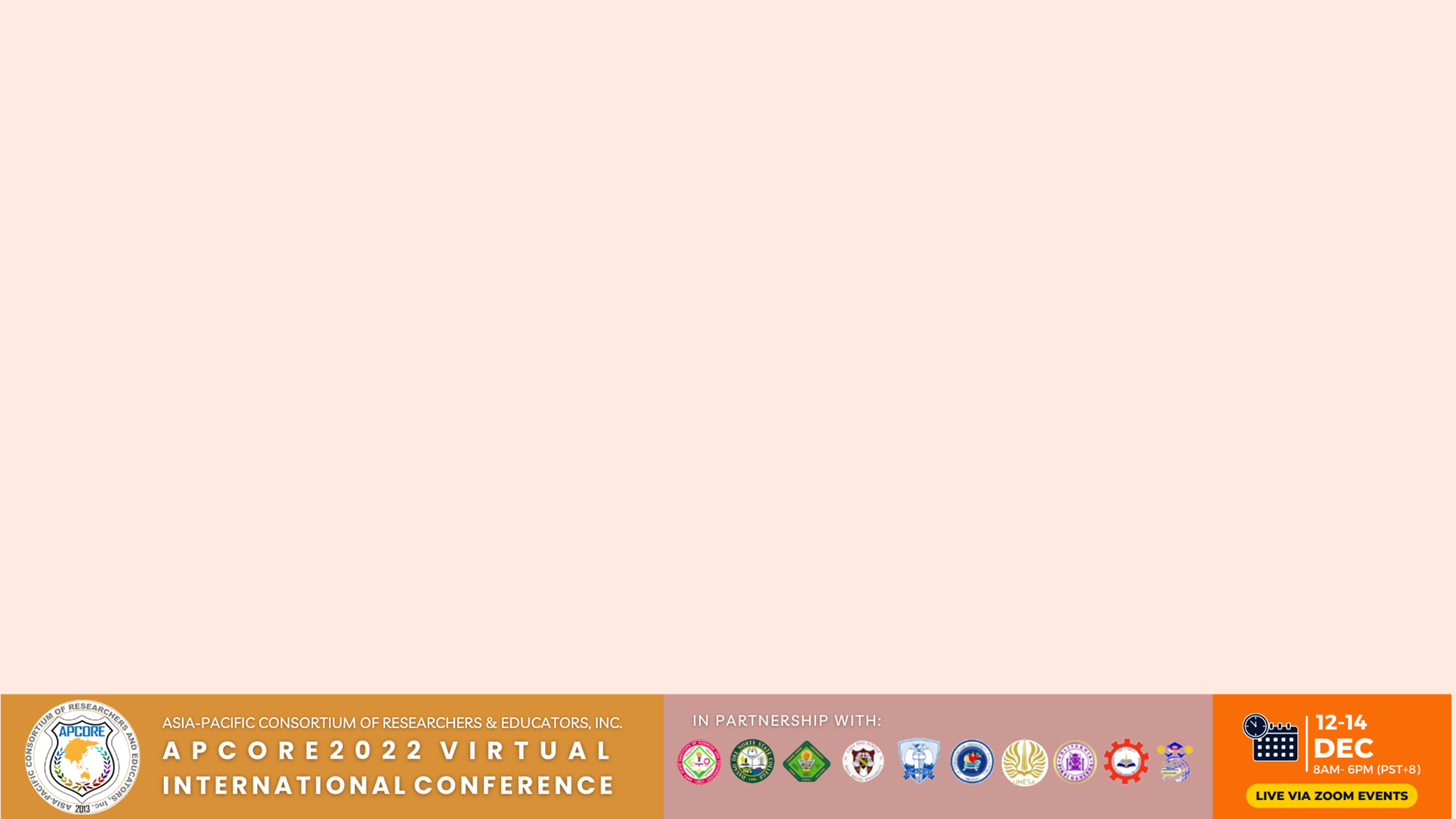 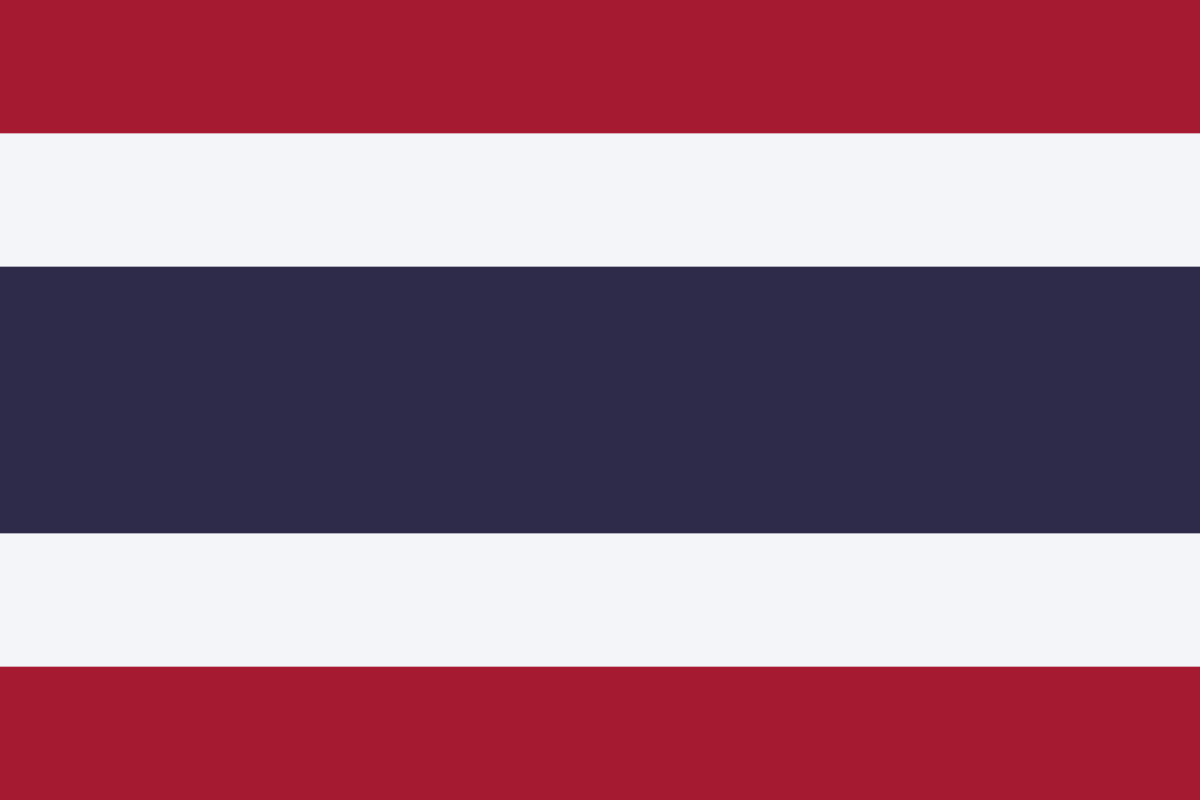 INSERT MAIN FLAG HERE
INSERT AFFILIATION  2 LOGO
HERE
INSERT AFFILIATION  3 LOGO
HERE
INSERT AFFILIATION  1 LOGO
HERE
INSERT AFFILIATION  5 LOGO
HERE
INSERT AFFILIATION  4 LOGO
HERE
INSERT AFFILIATION  5 LOGO
HERE
Insert “Thank You” in your Native Language.